Opgave 17
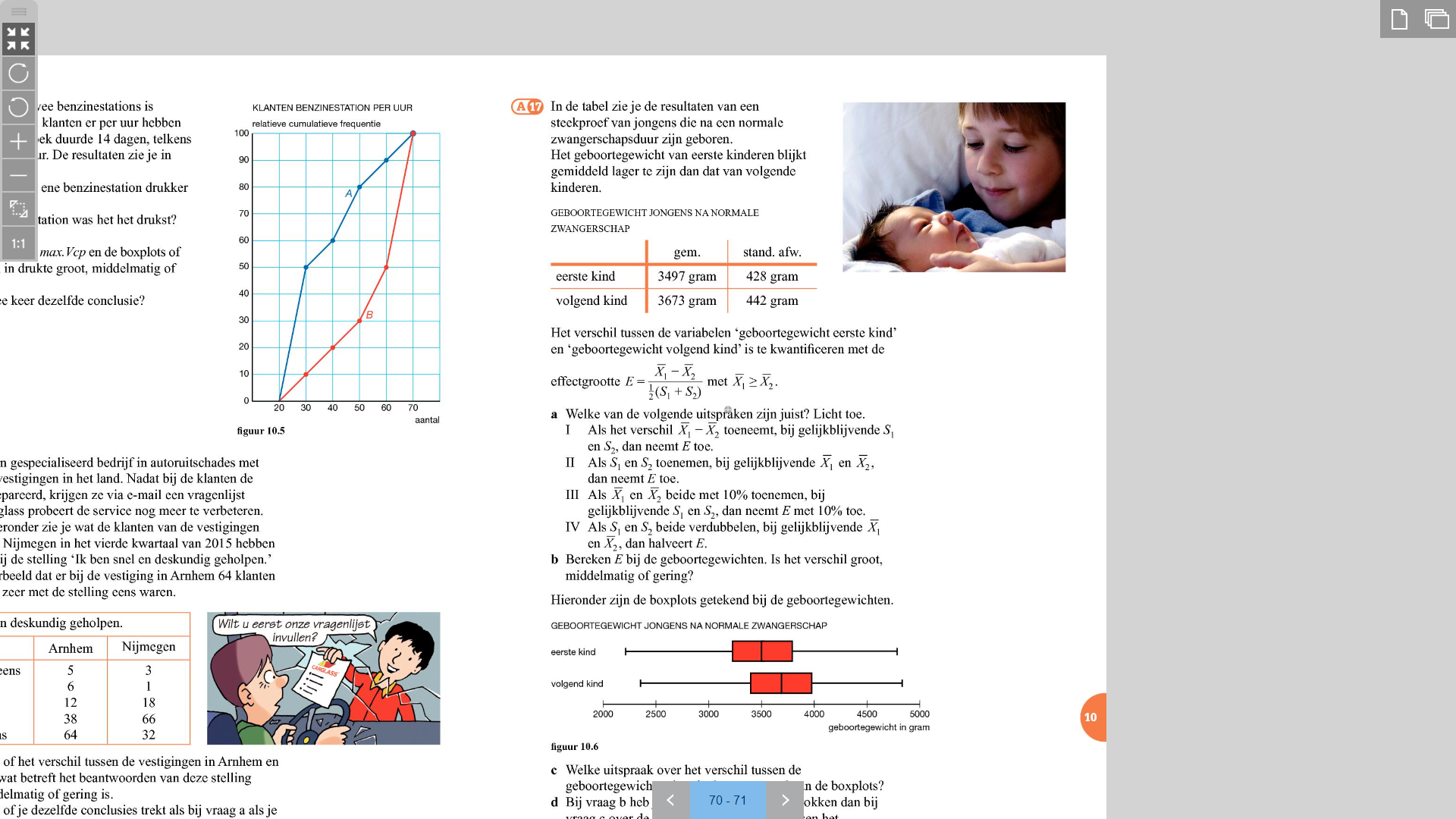 Opgave 17
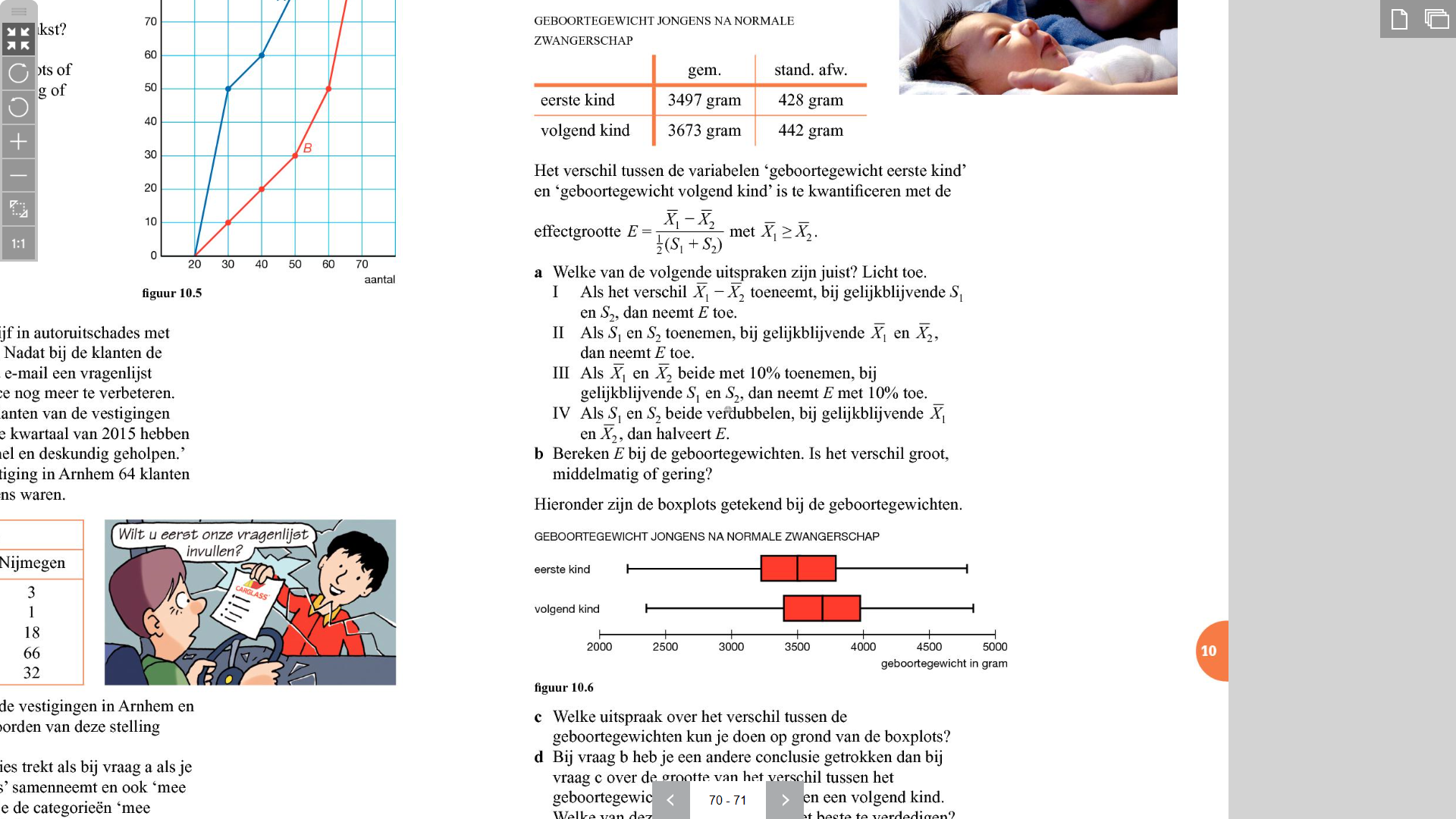 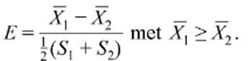 Opgave 17
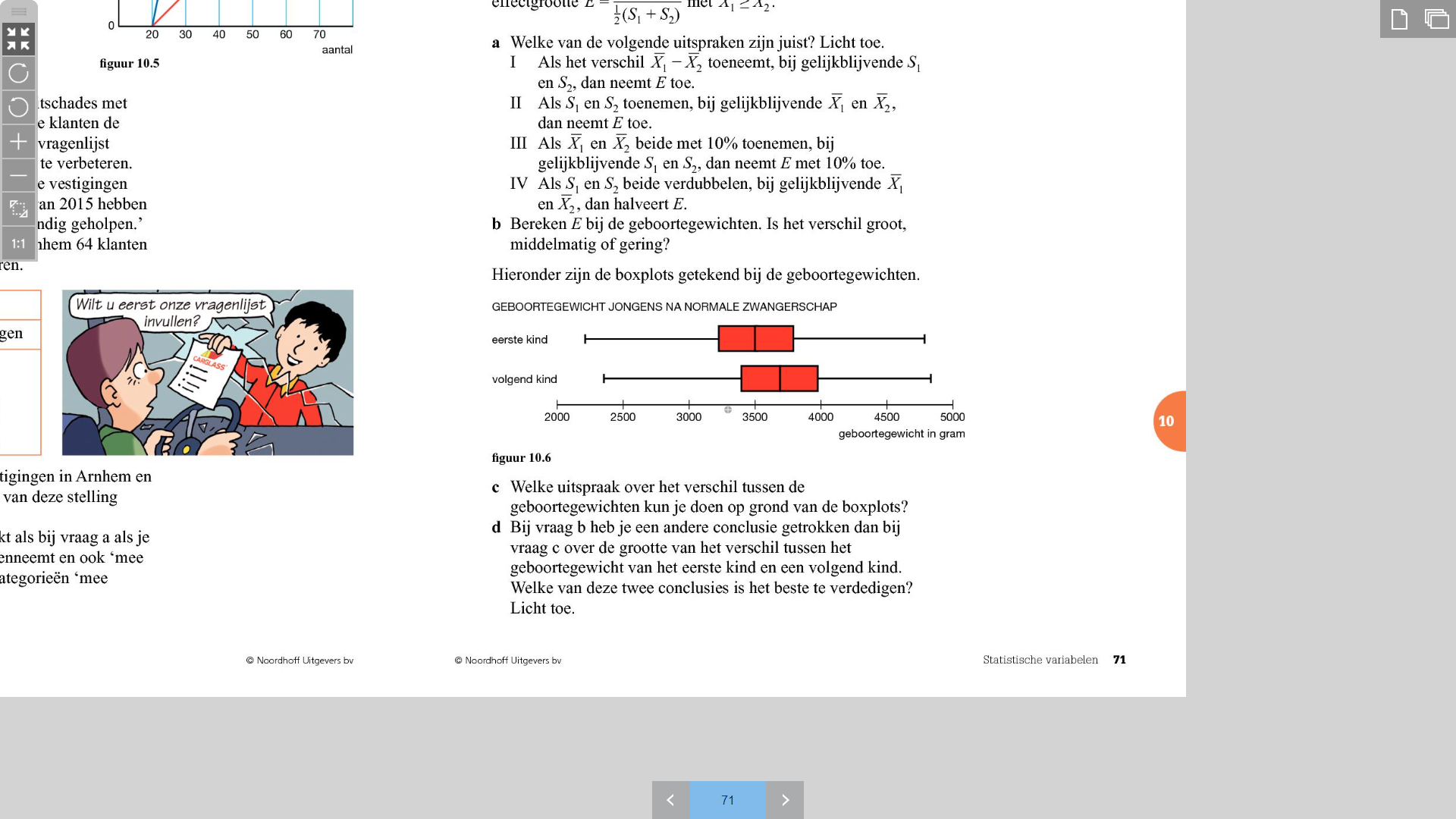 c. De boxen overlappen elkaar, dus het verschil is niet groot.De boxen overlappen elkaar en beide medianen vallen in de box van de andere, dus het verschil is niet middelmatig, dus het verschil is gering.